Figure 3. (a) Responses within 2 apriori ROIs within aLIFG and pLIFG (10-mm diameter sphere centered at −52, 34, −6 ...
Cereb Cortex, Volume 22, Issue 8, August 2012, Pages 1761–1773, https://doi.org/10.1093/cercor/bhr252
The content of this slide may be subject to copyright: please see the slide notes for details.
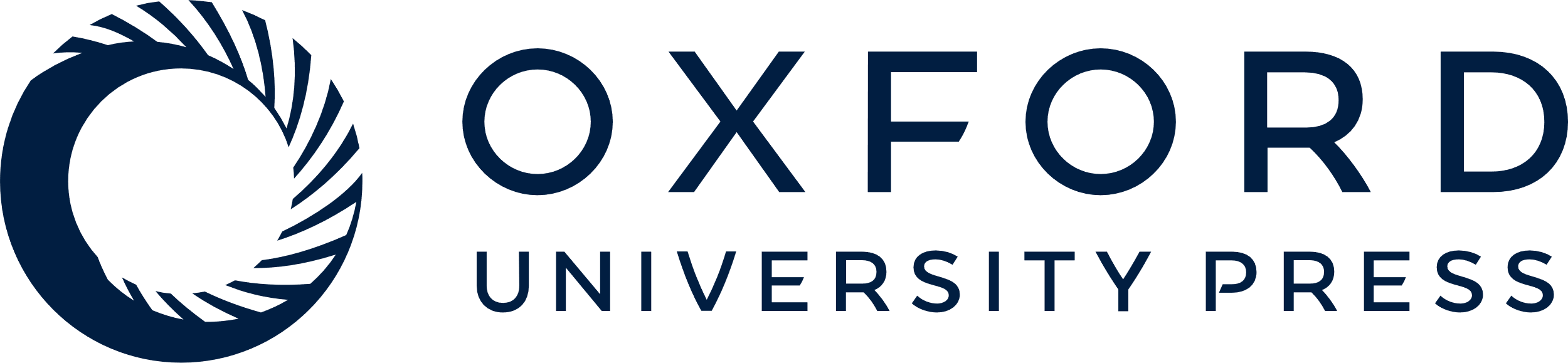 [Speaker Notes: Figure 3. (a) Responses within 2 apriori ROIs within aLIFG and pLIFG (10-mm diameter sphere centered at −52, 34, −6 [blue: anterior] and −52, 16, 8 [red: posterior]). Plots show the magnitude of the condition-specific blood oxygen level–dependent (BOLD) response against time plotted as in Figure 2 (averaged across all the voxels within each ROI). (b) Results of the k-means clustering procedure in which voxels are grouped into clusters defined according to the relative magnitude of the response in time bin 2 to Immediate compared with Delayed sentences. Plots show the magnitude of the condition-specific BOLD response against time for voxels in the corresponding colors, plotted as in Figure 2 (averaged across all the voxels within each subcluster). Although results give the appearance of 2 differentiable subclusters, response differences between these clusters were nonsignificant when cluster locations were defined using a leave-one-out procedure that avoids circularity. Cluster locations are interdigitated over a broad region of the LIFG such that no clear functional or anatomical separation of anterior and posterior regions is shown by this analysis.


Unless provided in the caption above, the following copyright applies to the content of this slide: © The Author 2011. Published by Oxford University Press. All rights reserved. For permissions, please e-mail: journals.permissions@oup.com]